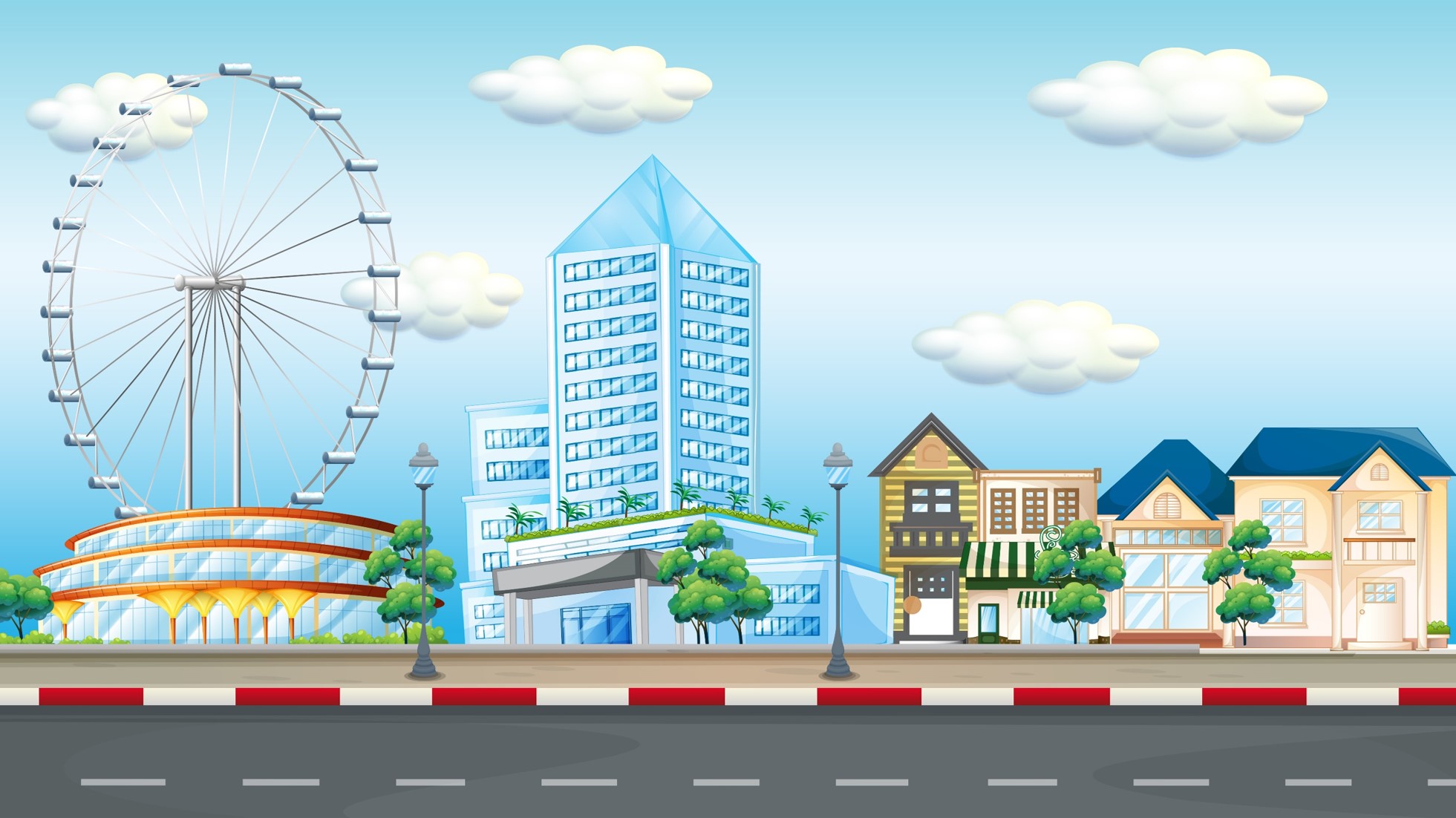 VƯỢT CHƯỚNG NGẠI VẬT
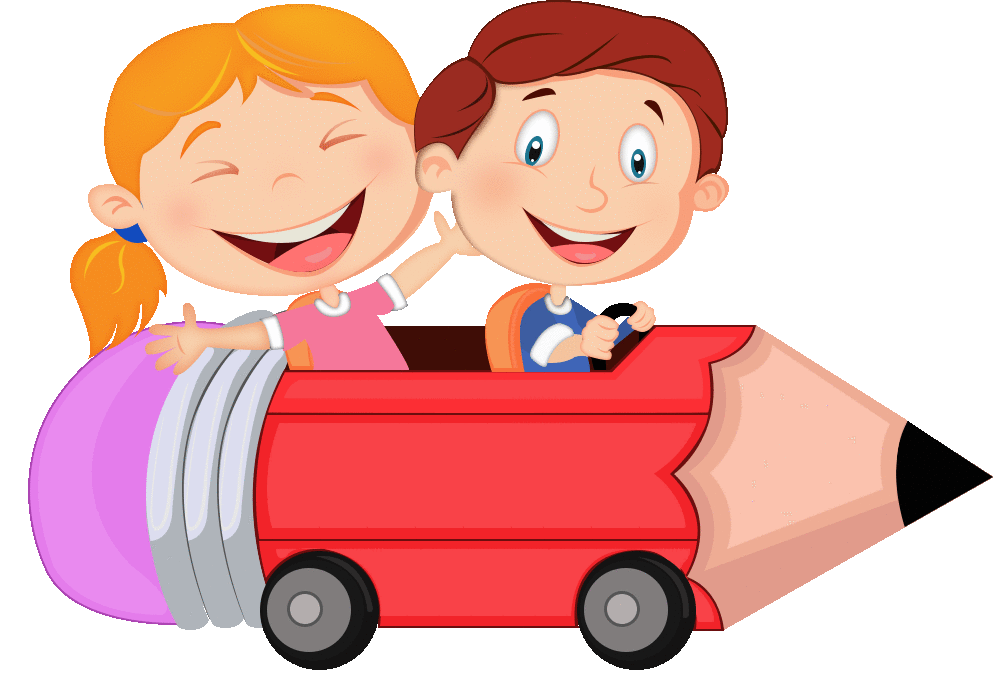 By: NK   PowerSkills
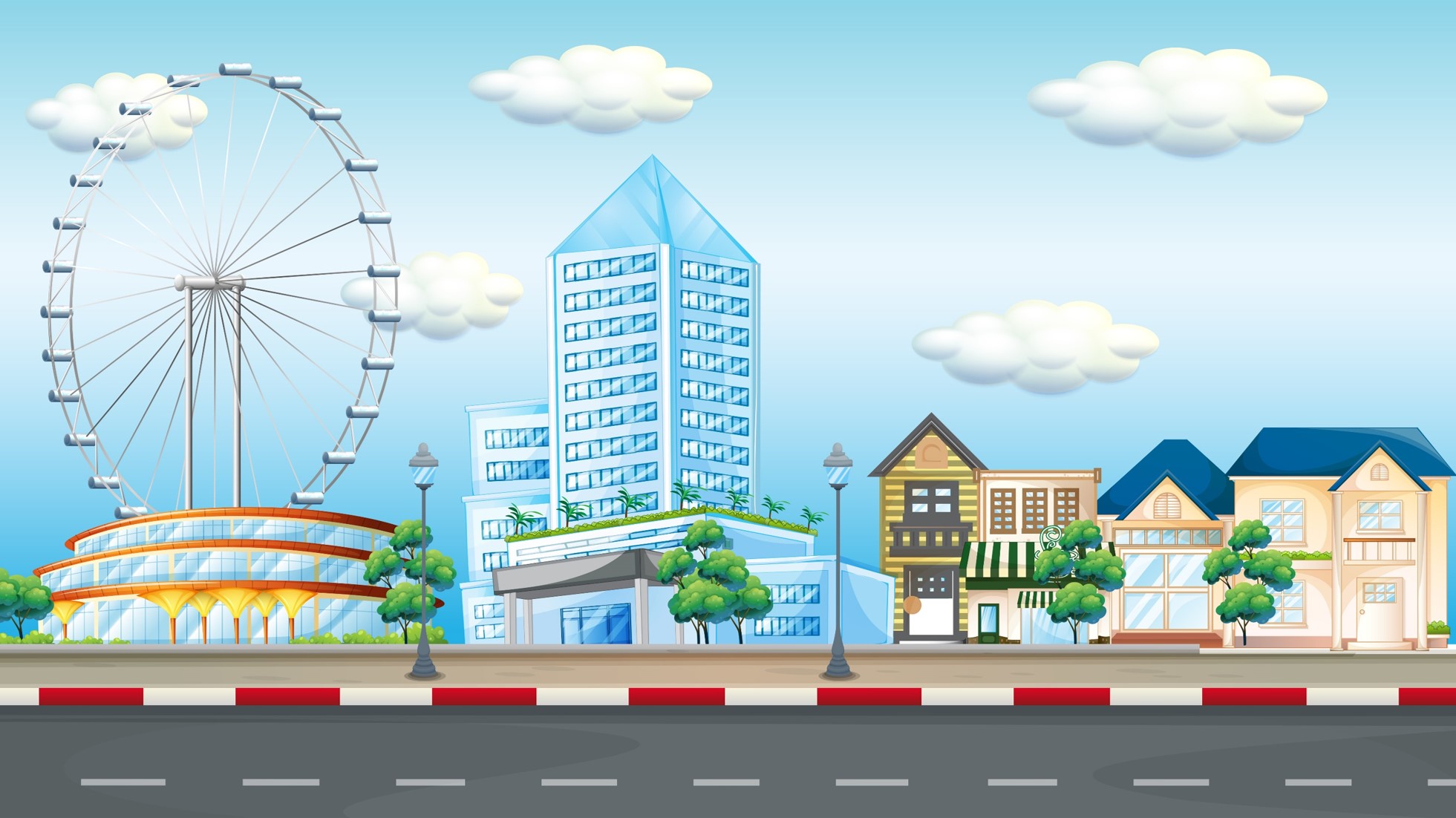 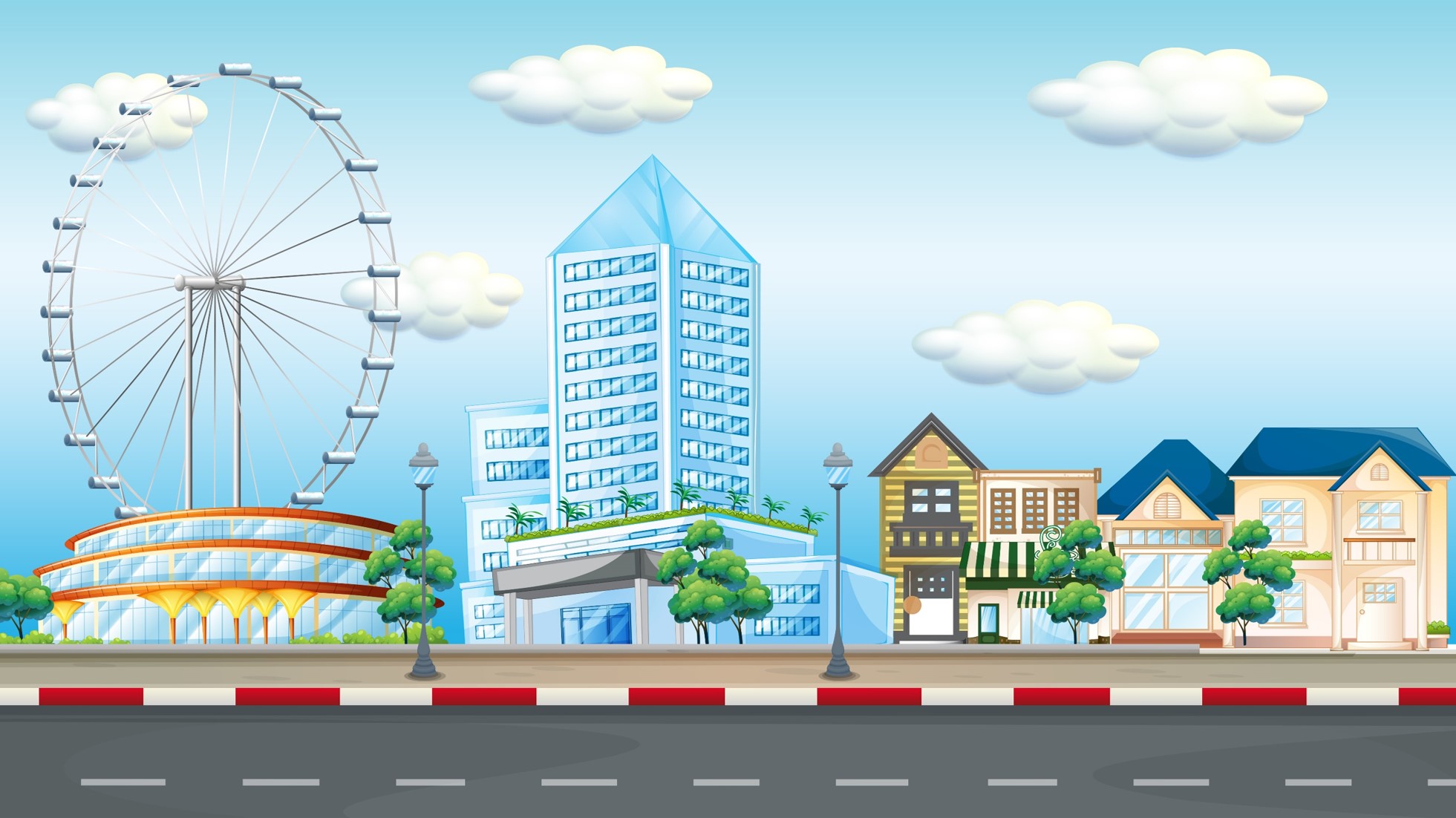 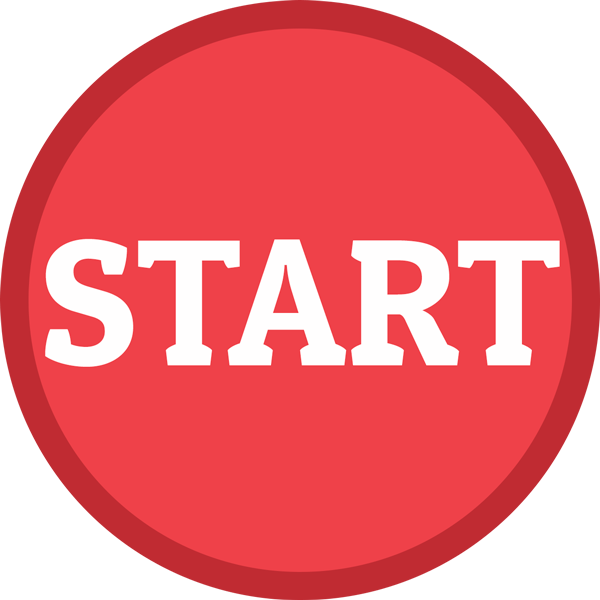 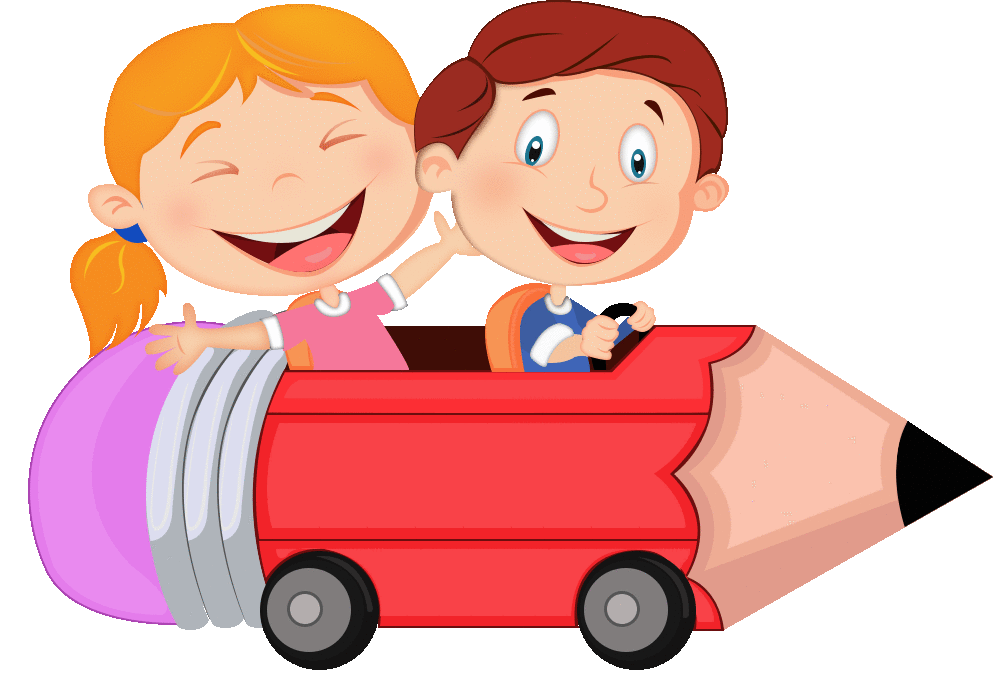 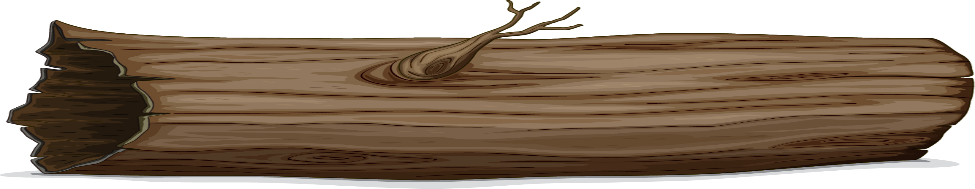 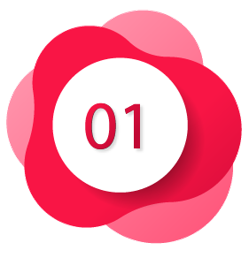 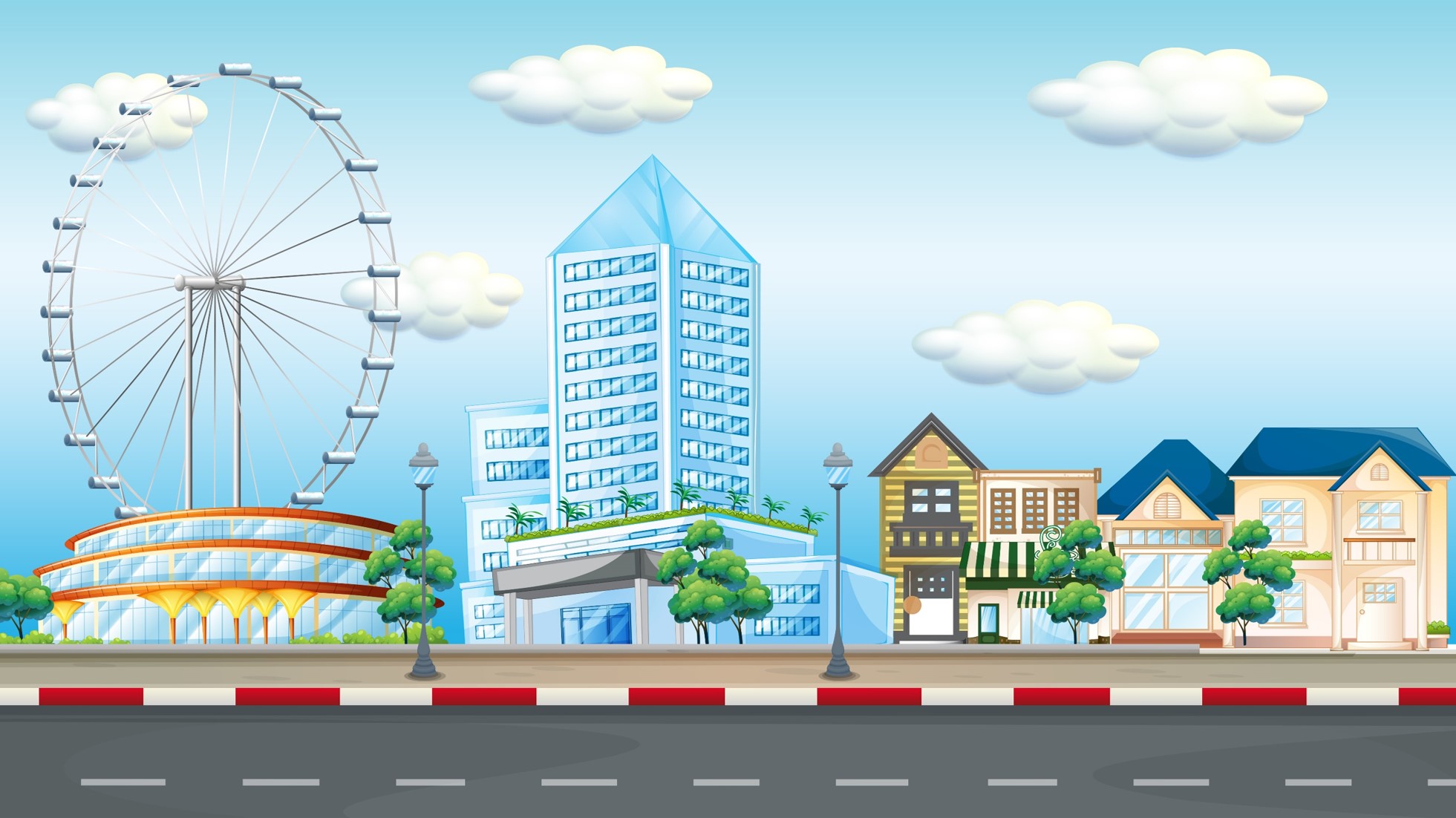 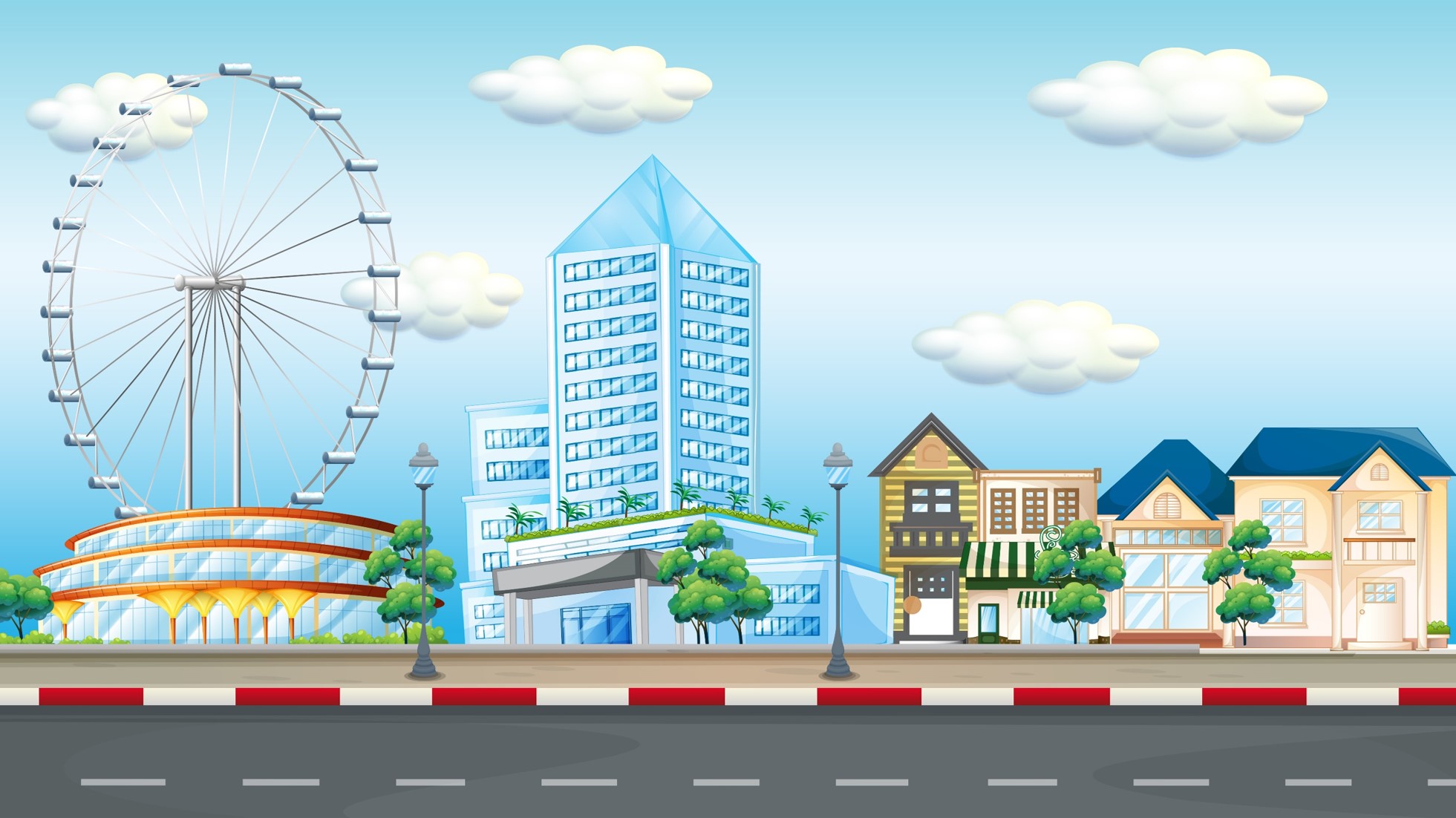 CÂU HỎI:
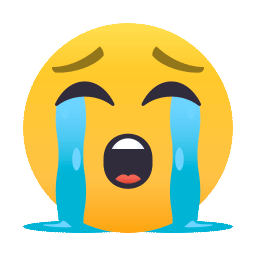 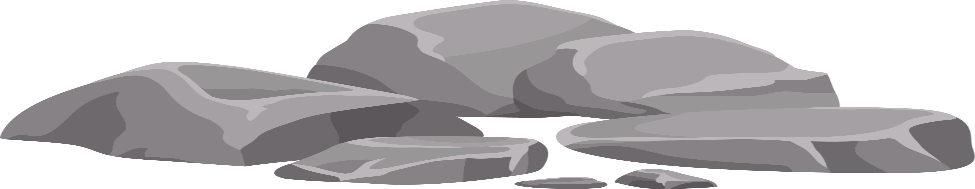 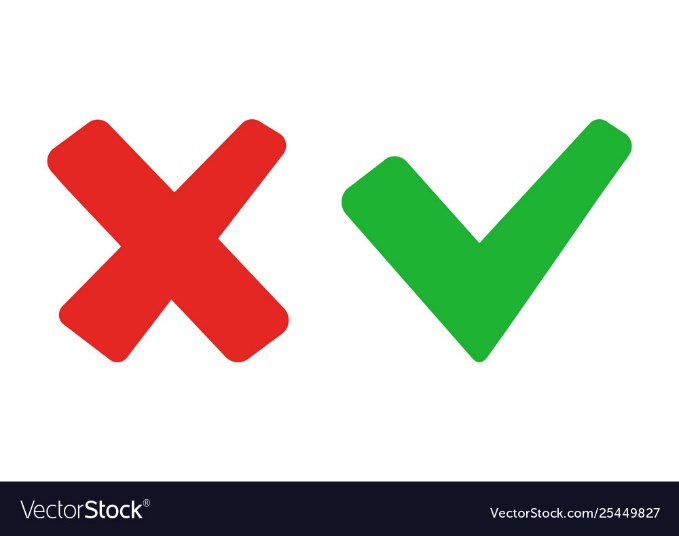 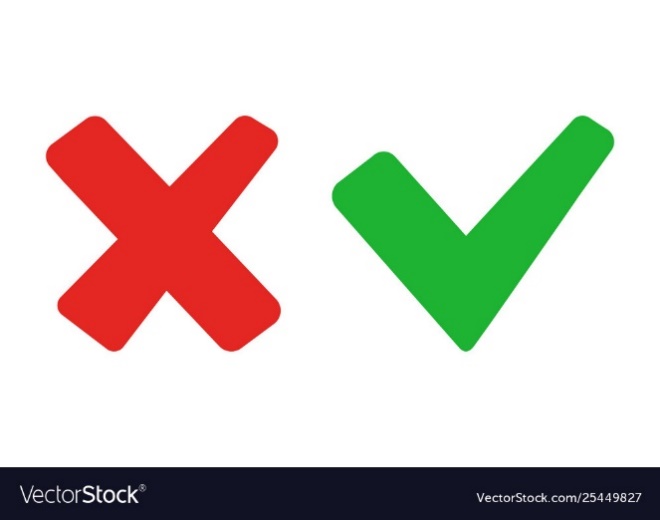 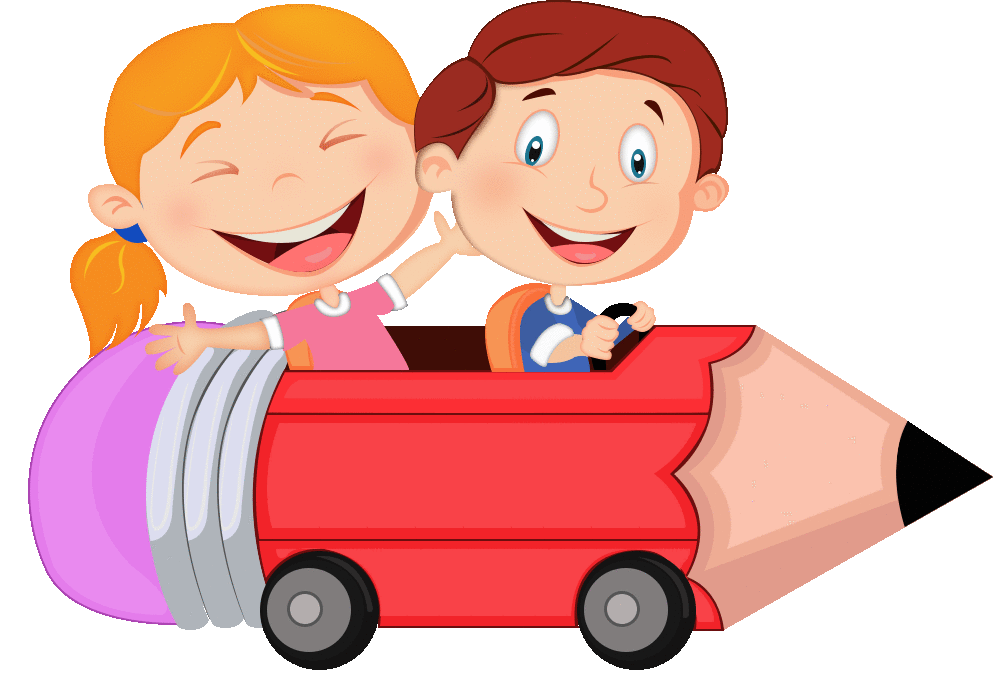 ĐÚNG
SAI
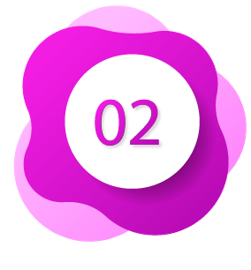 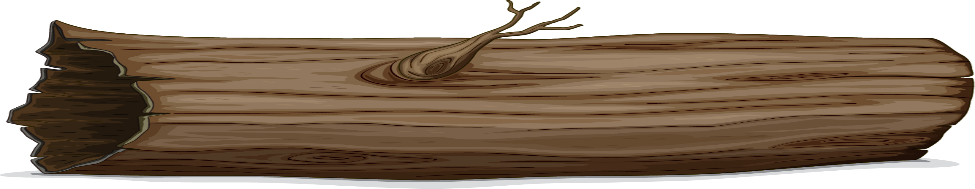 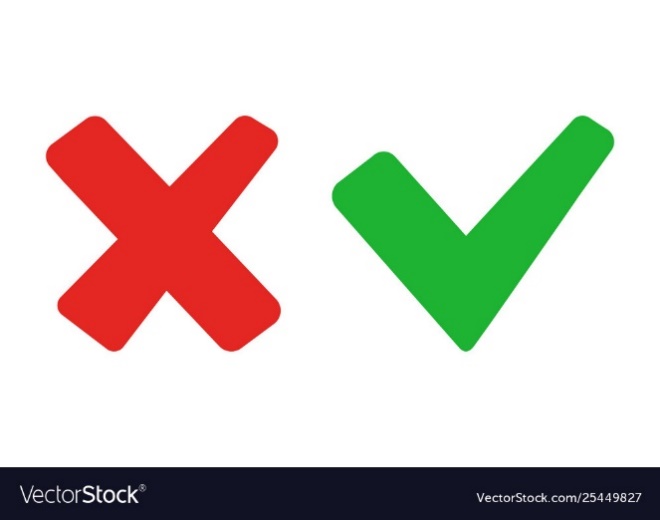 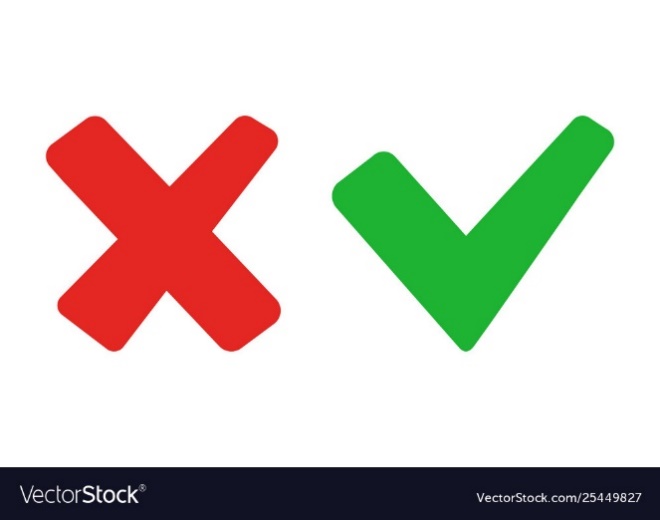 SAI
SAI
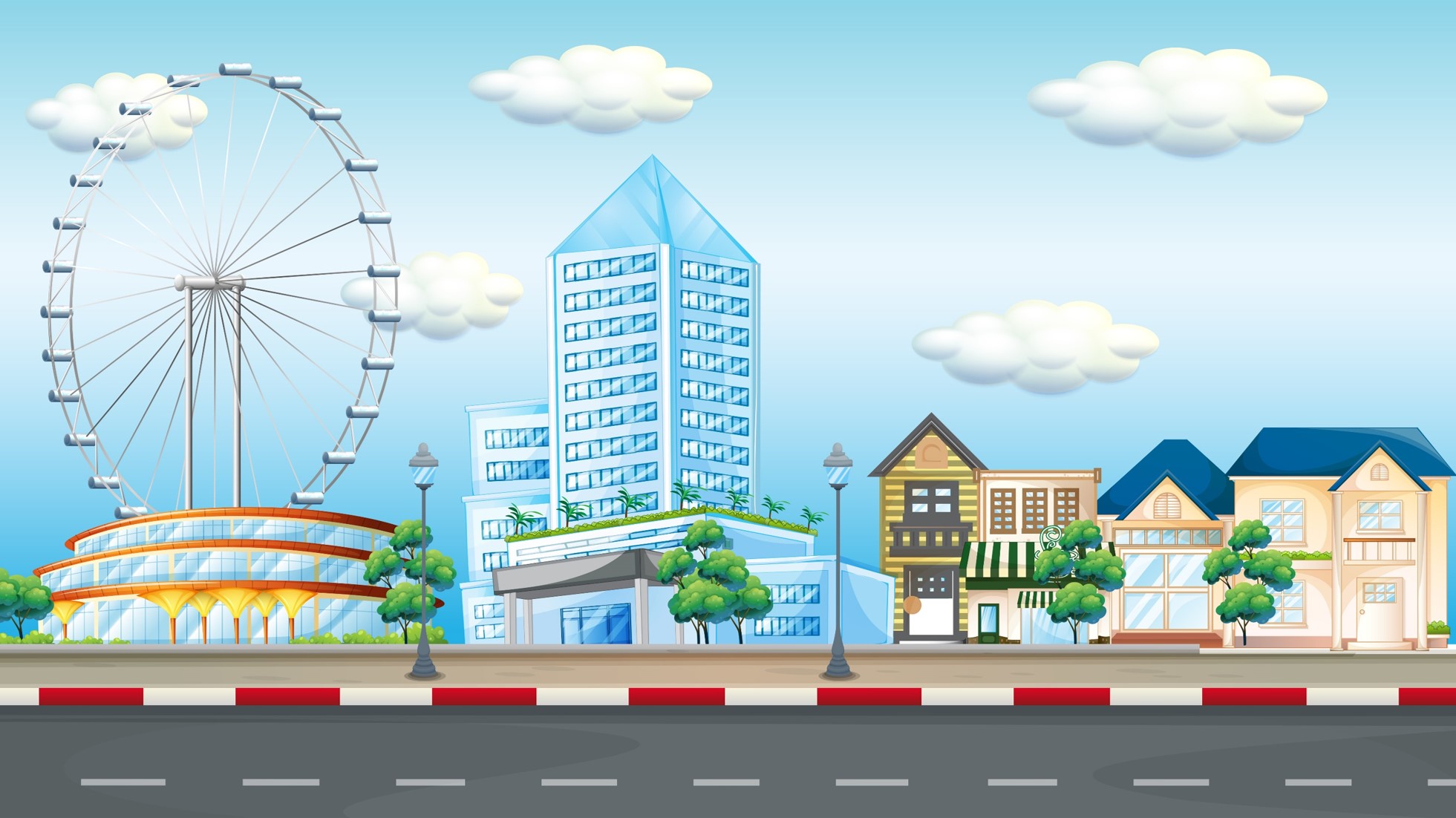 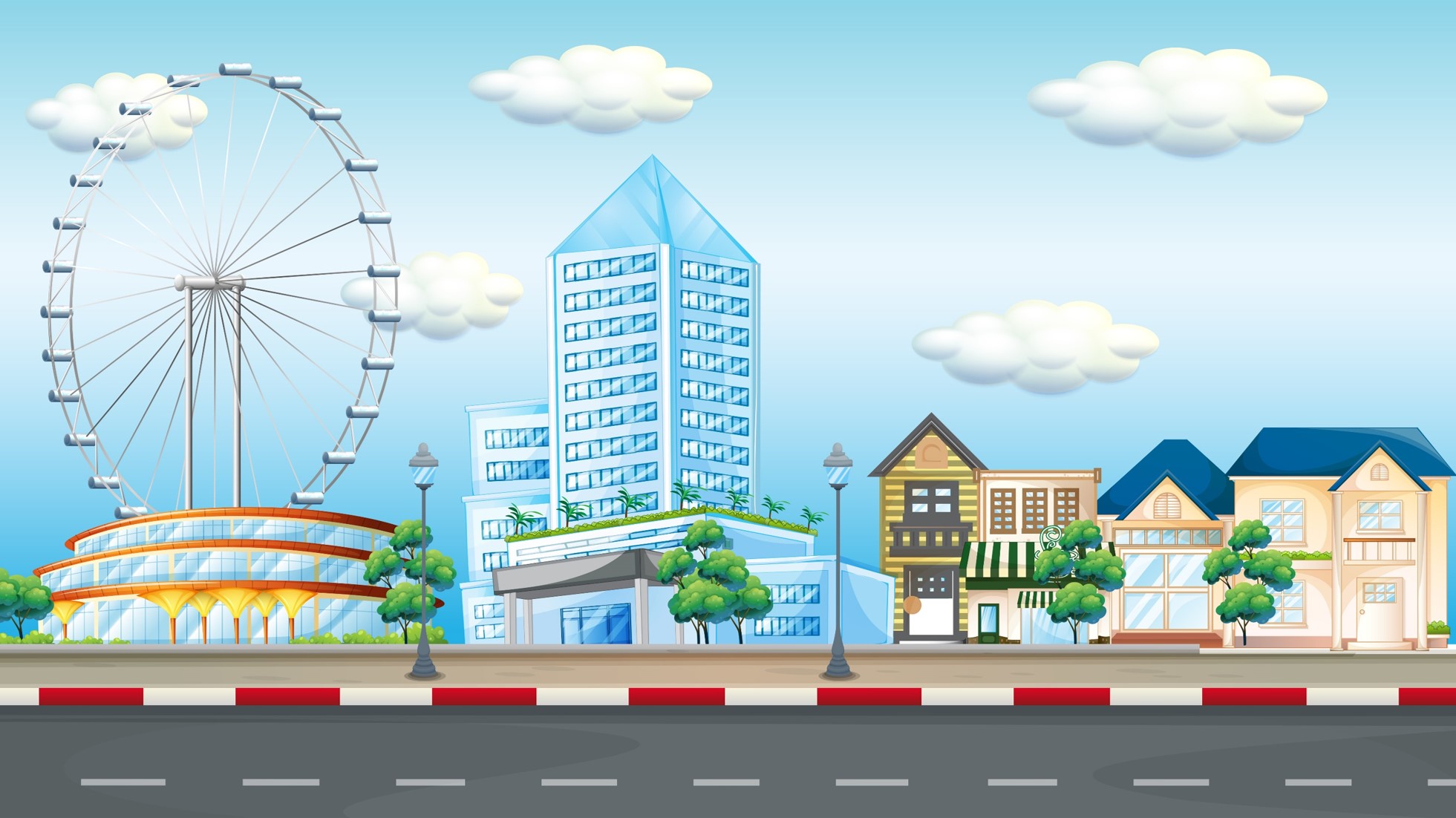 CÂU HỎI:
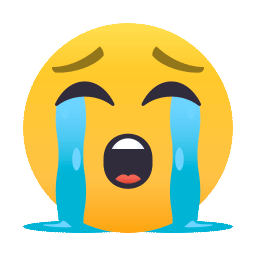 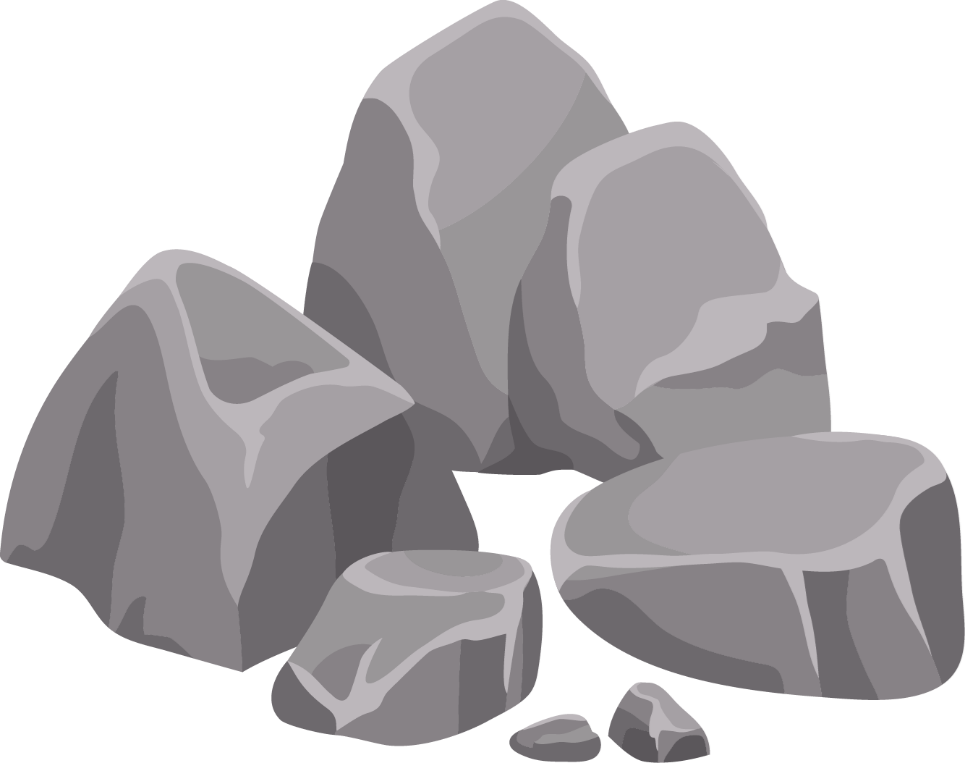 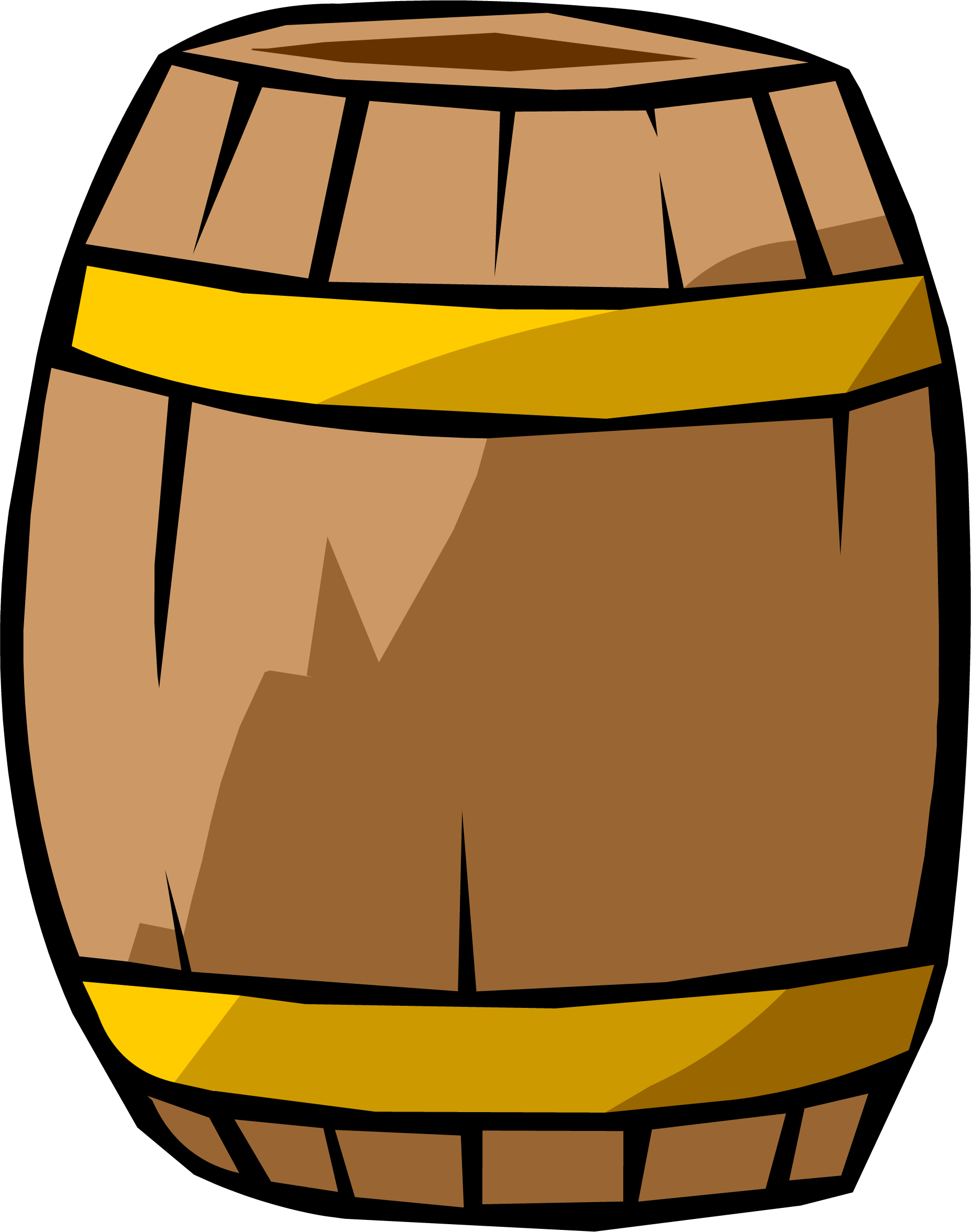 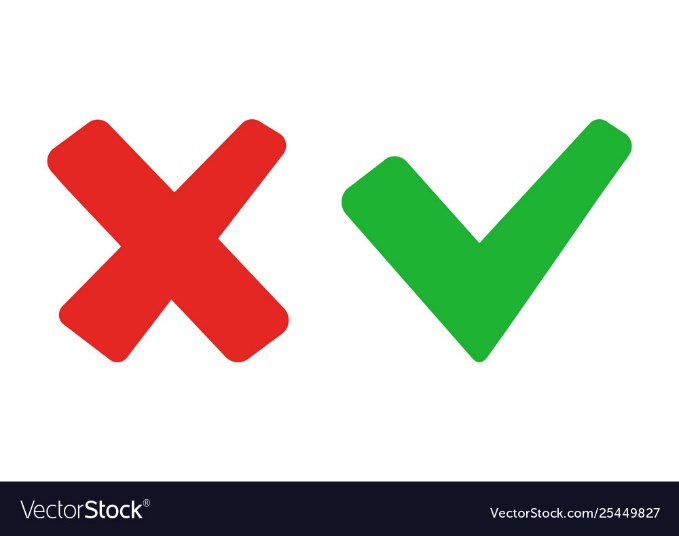 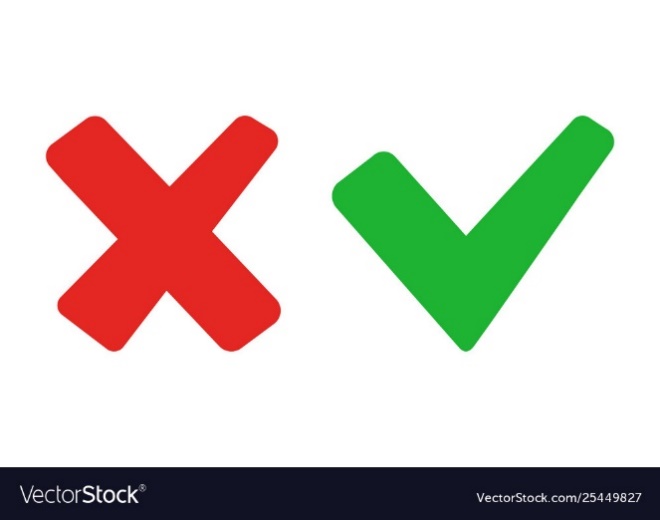 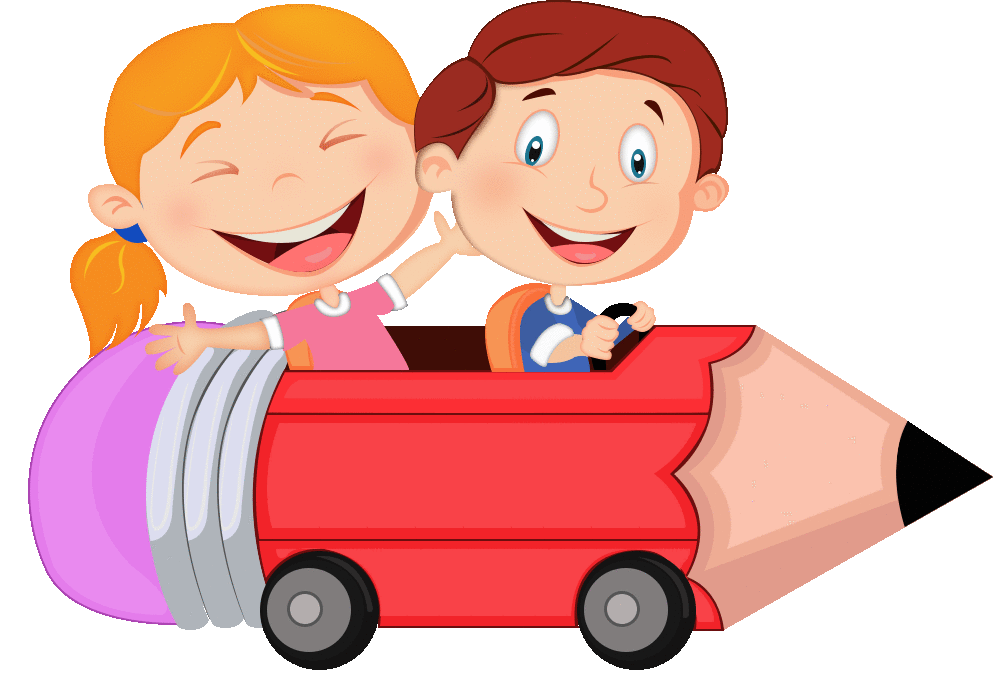 ĐÚNG
SAI
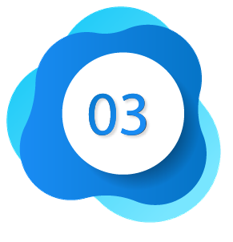 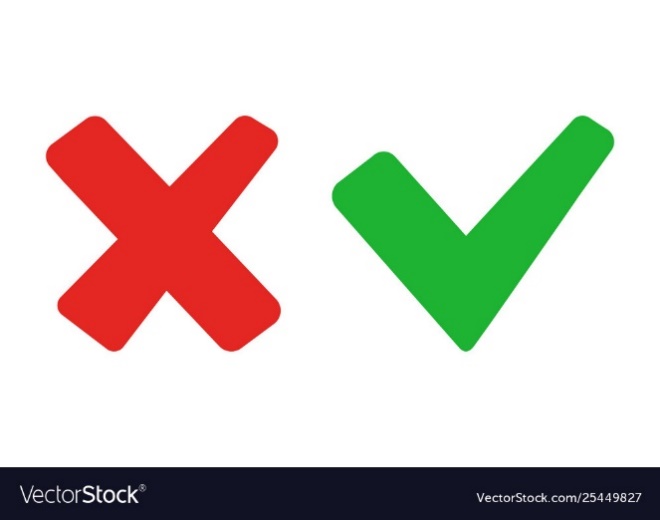 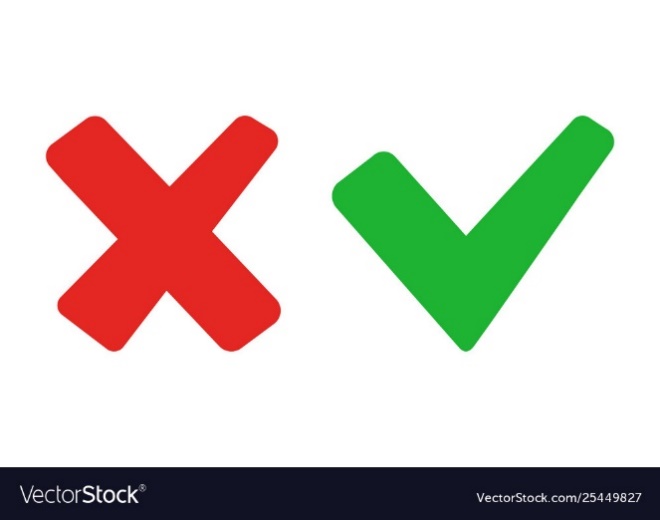 SAI
SAI
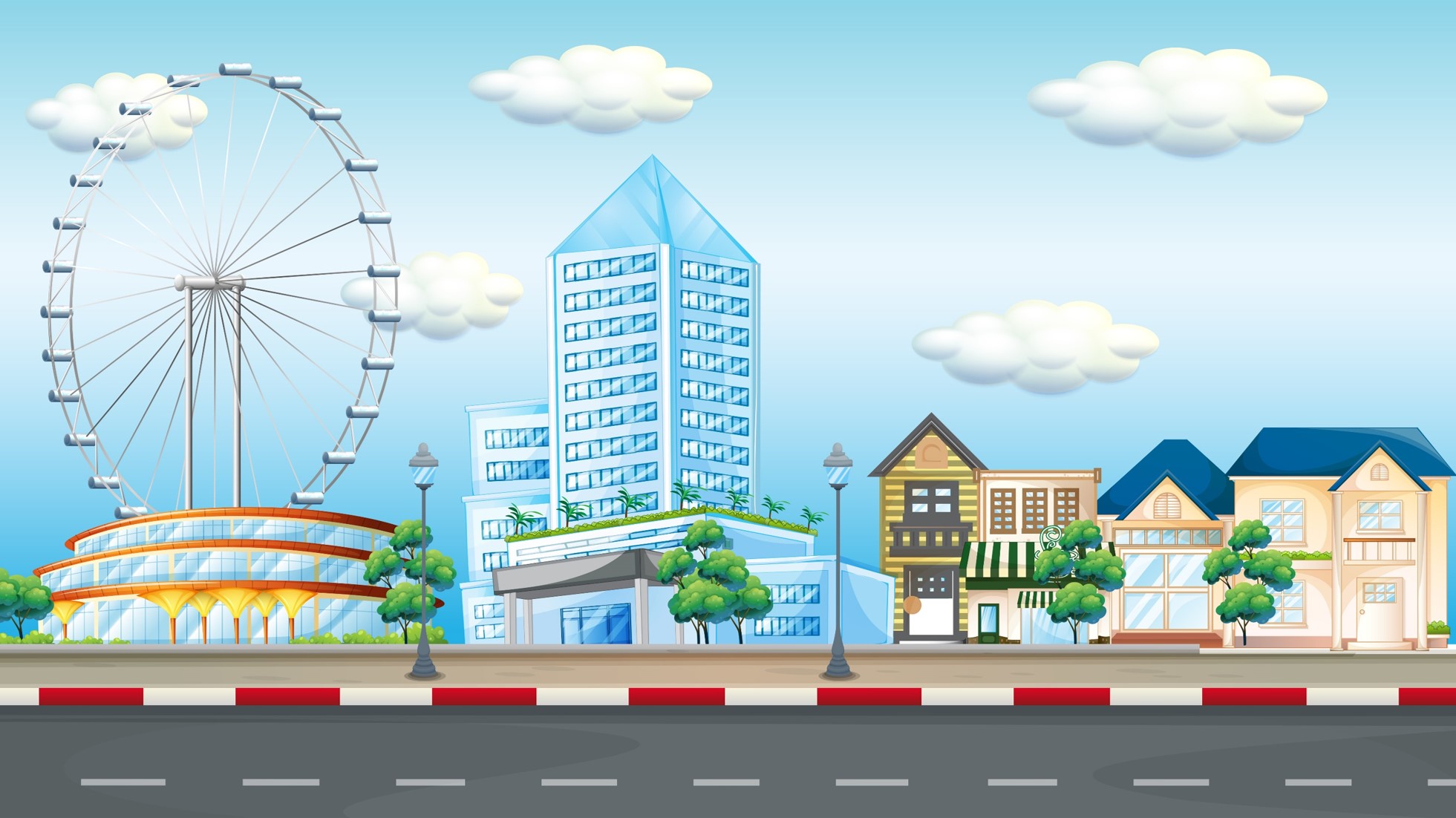 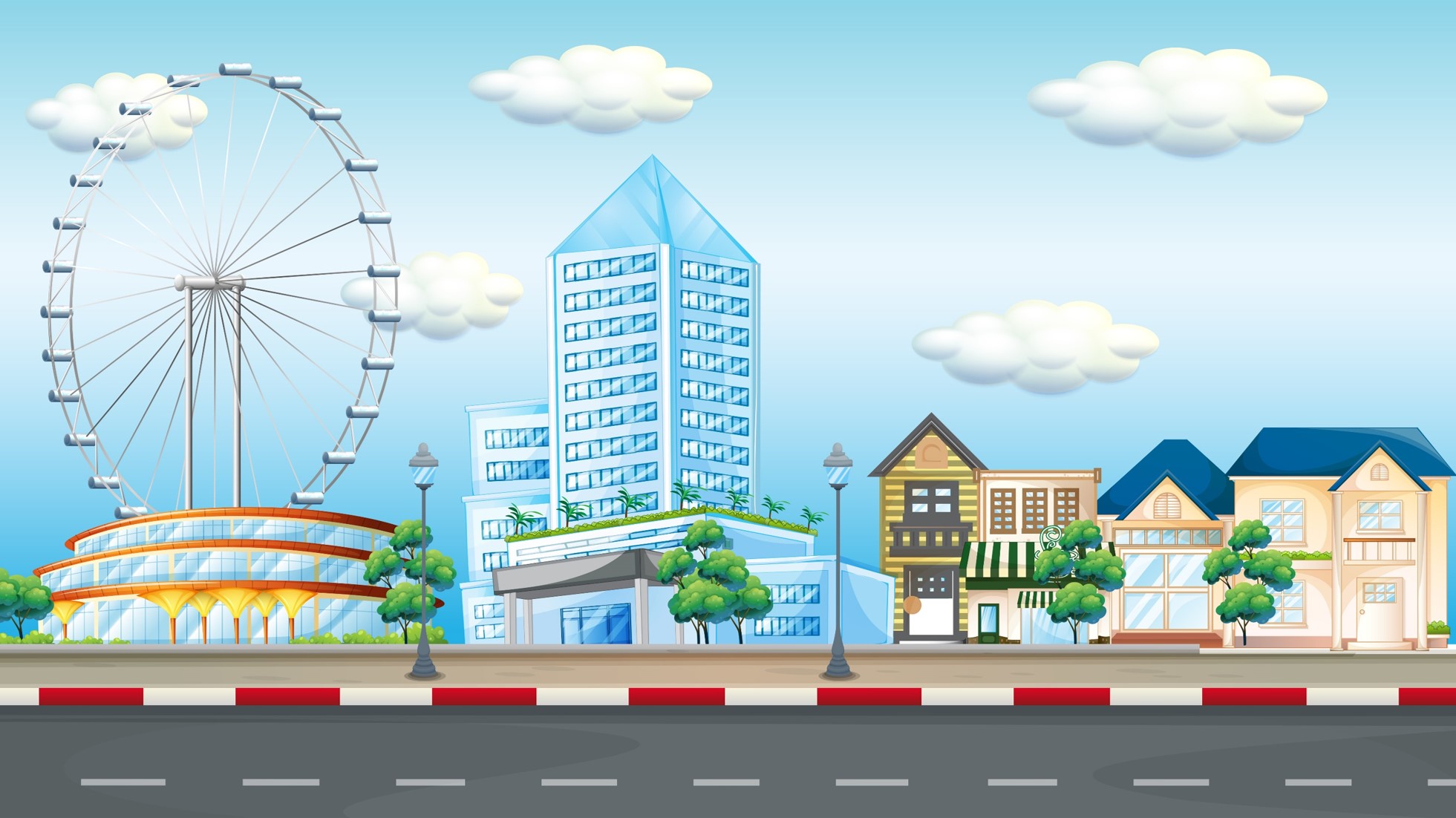 CÂU HỎI:
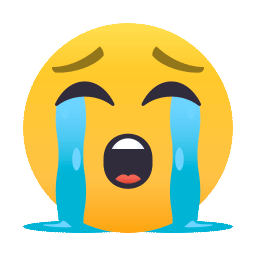 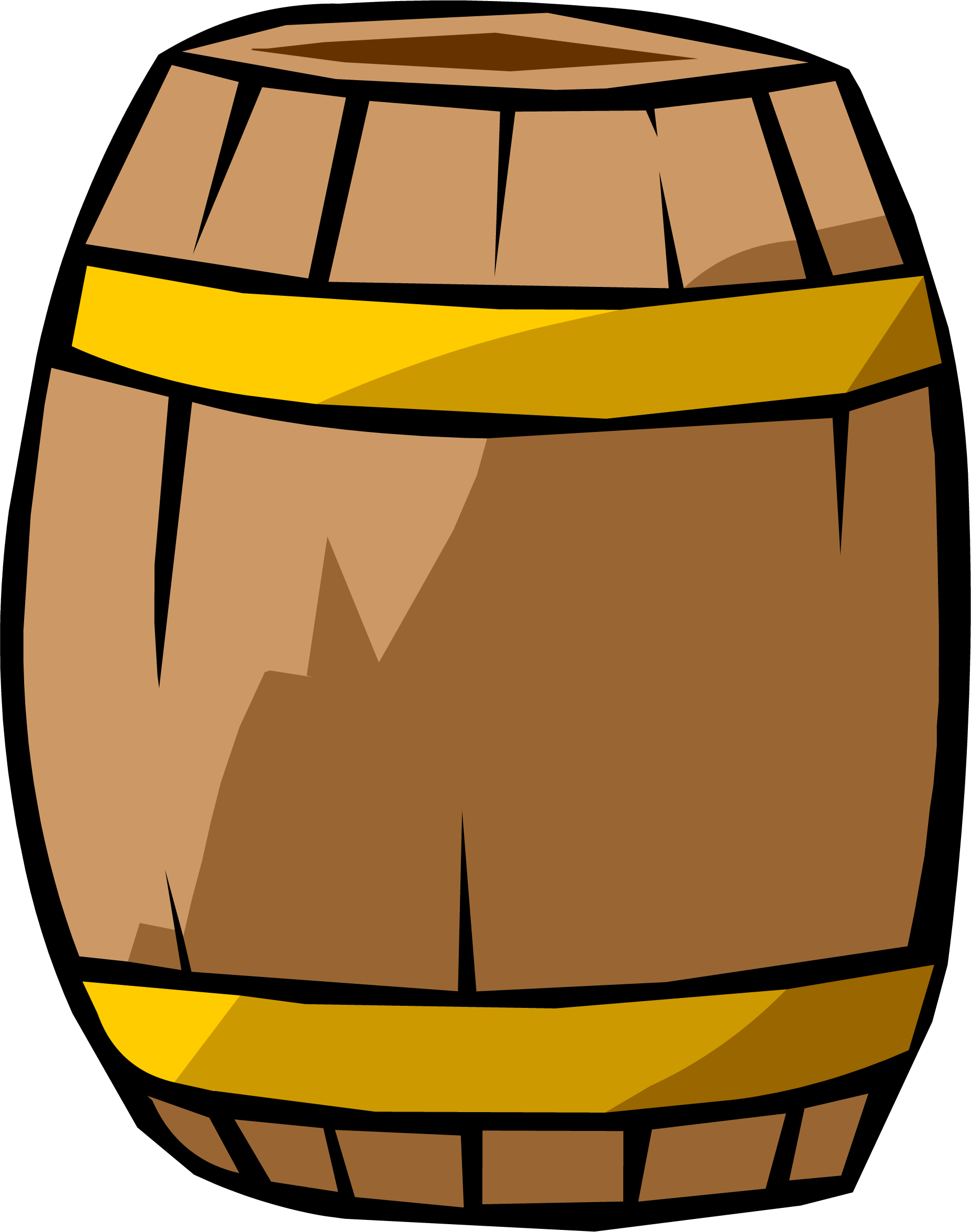 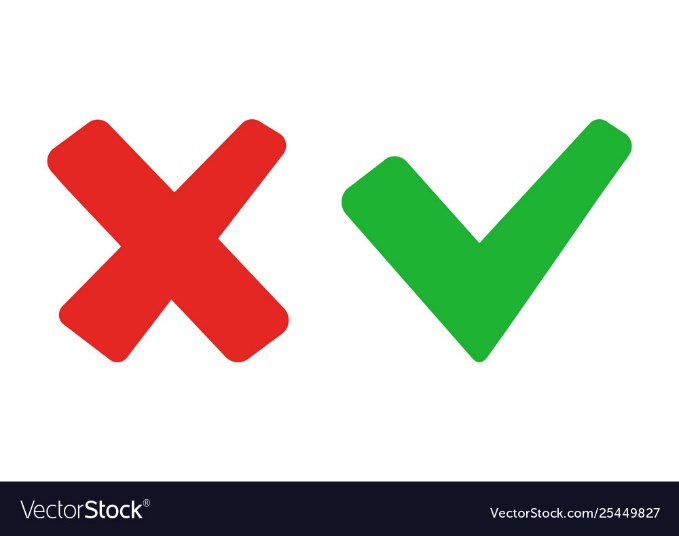 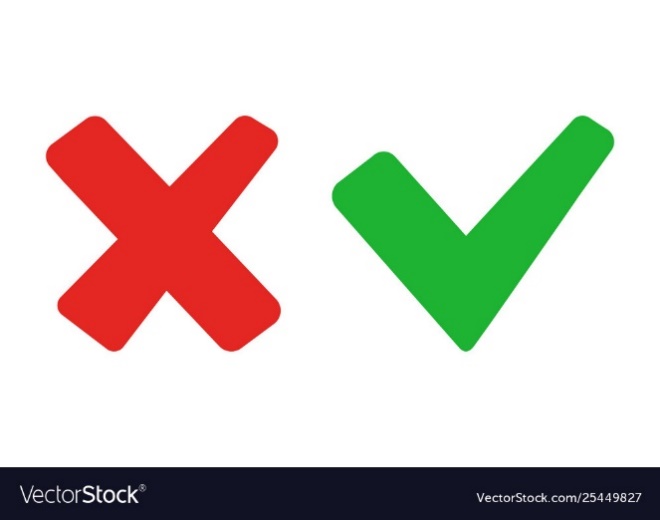 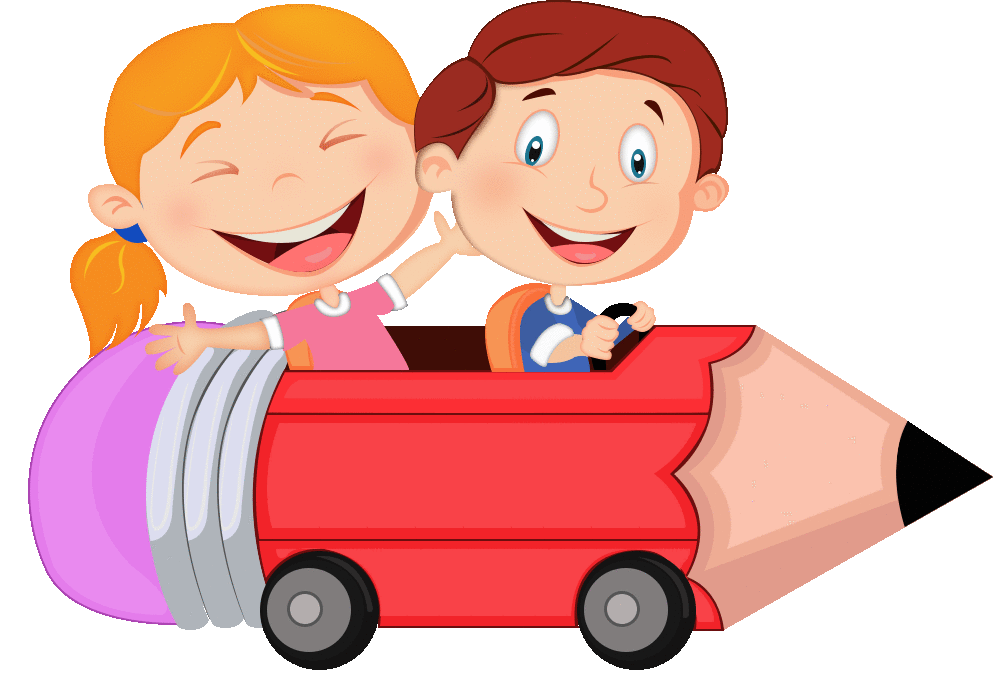 ĐÚNG
SAI
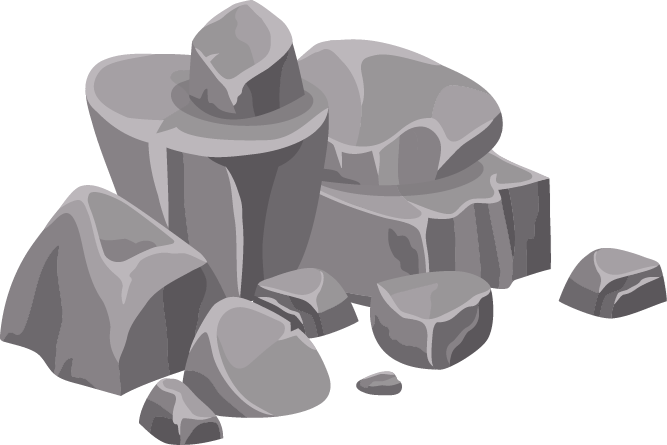 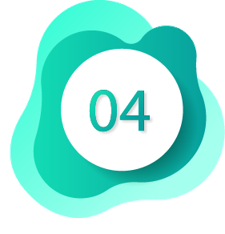 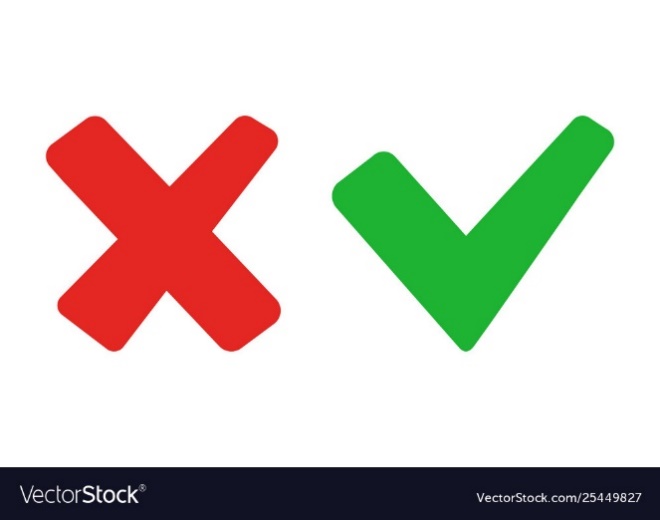 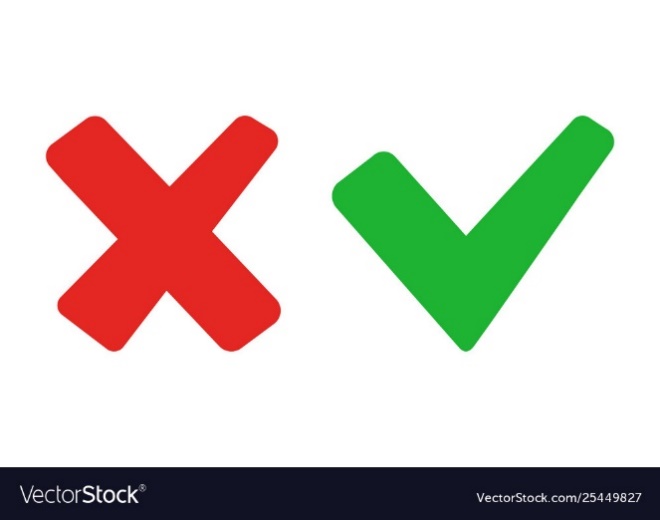 SAI
SAI
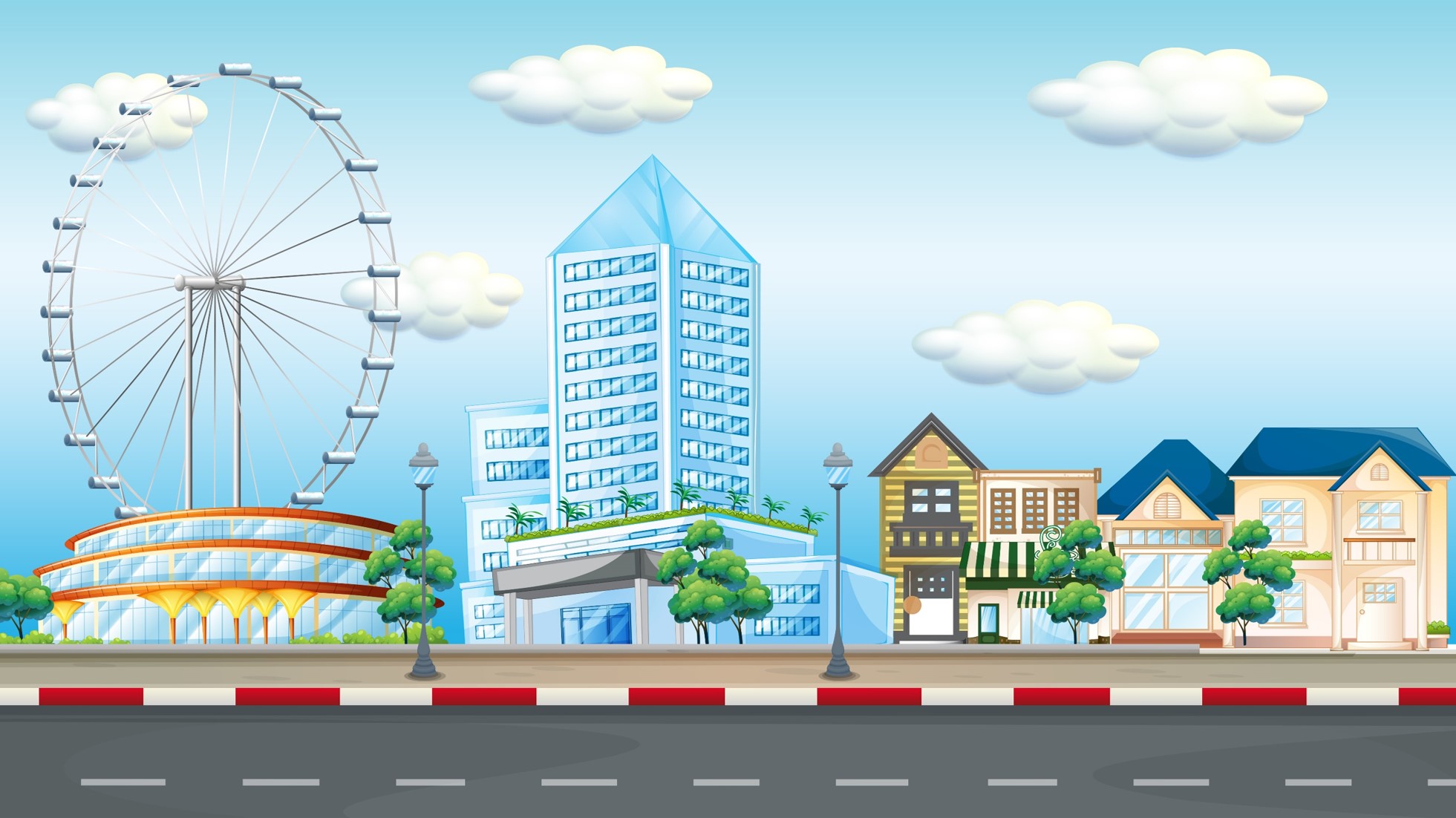 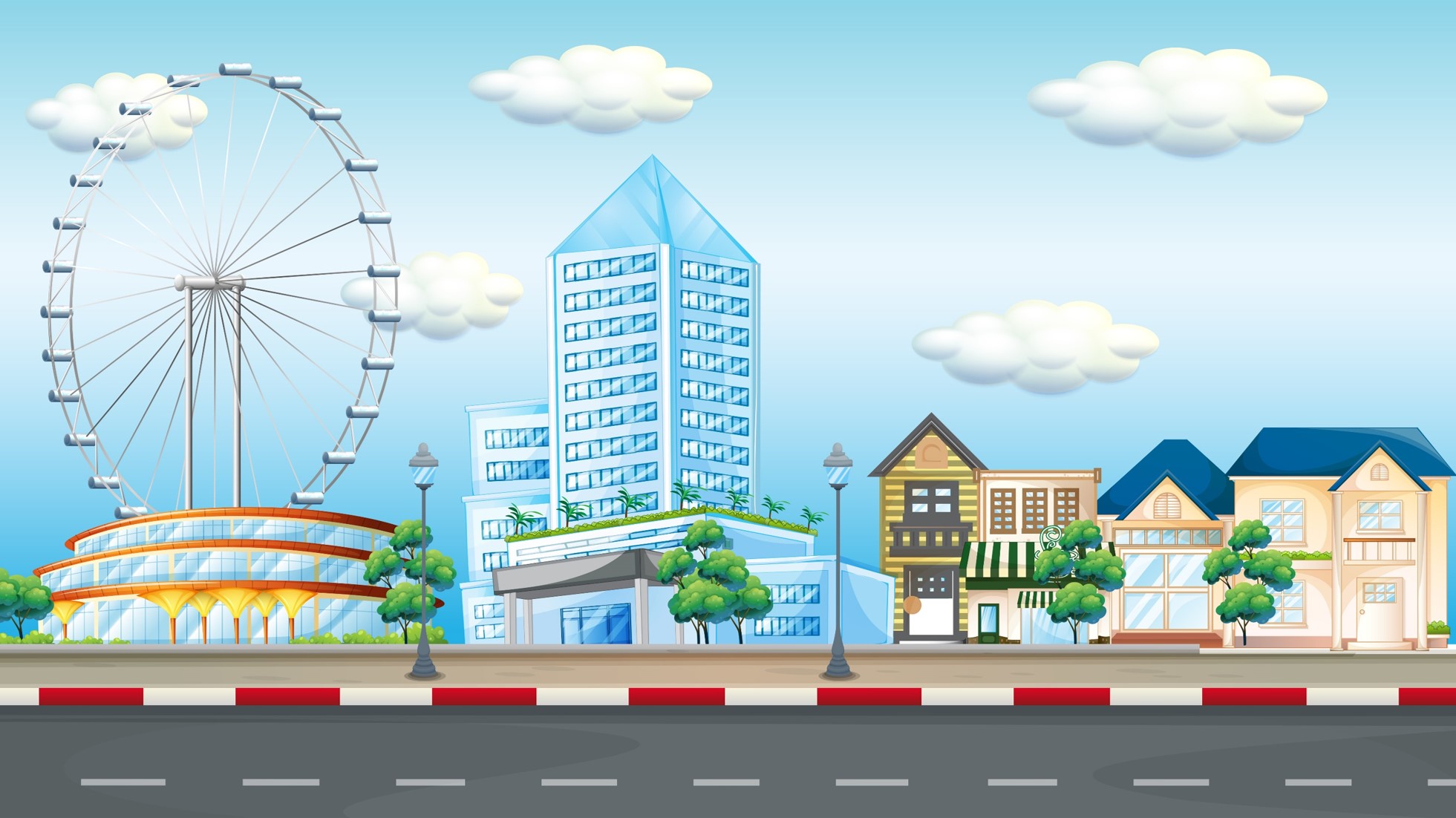 CÂU HỎI:
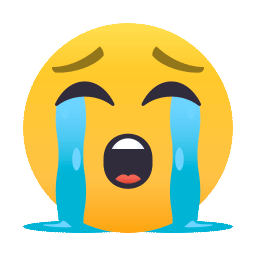 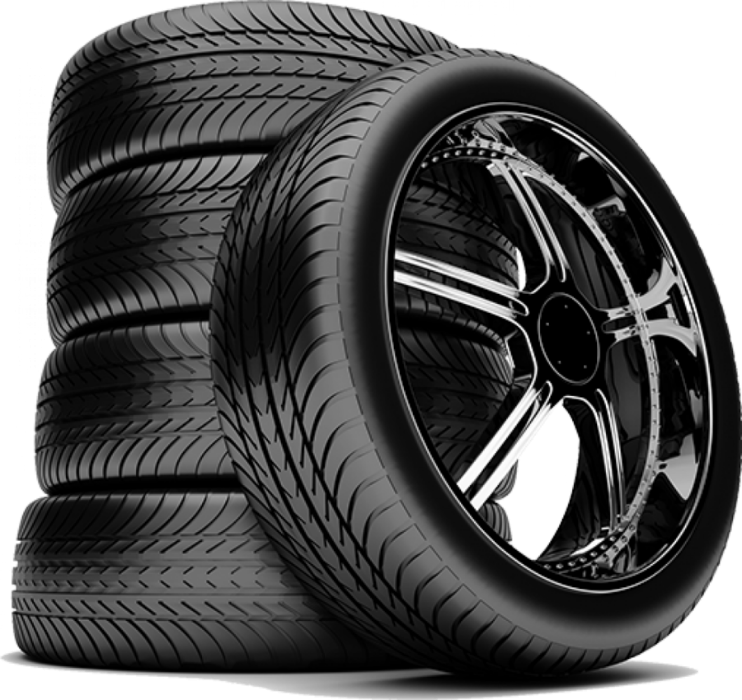 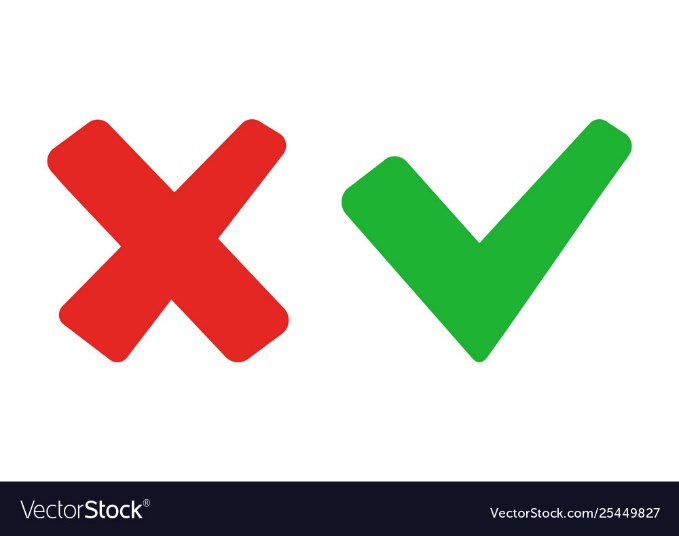 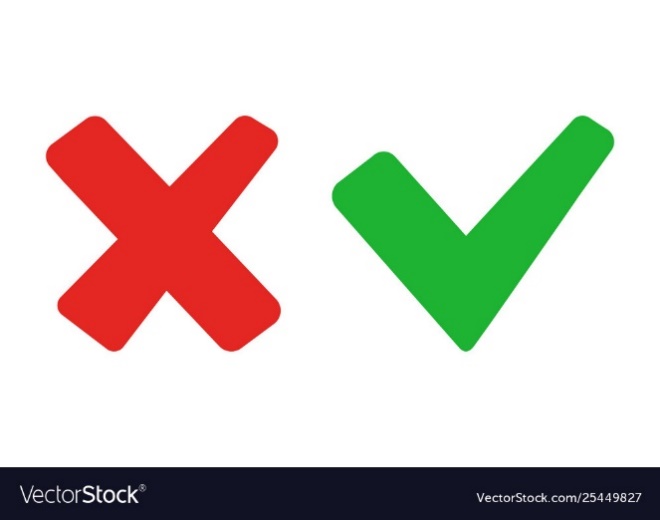 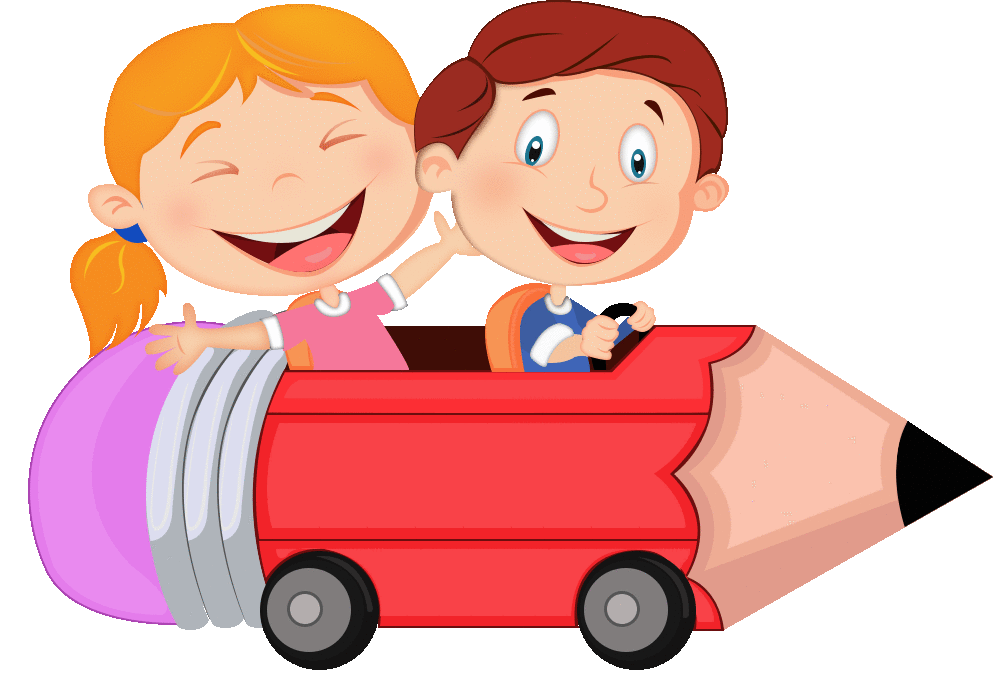 ĐÚNG
SAI
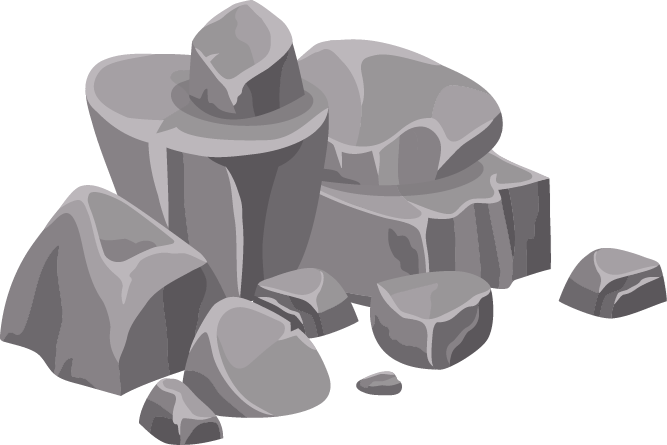 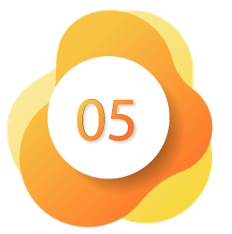 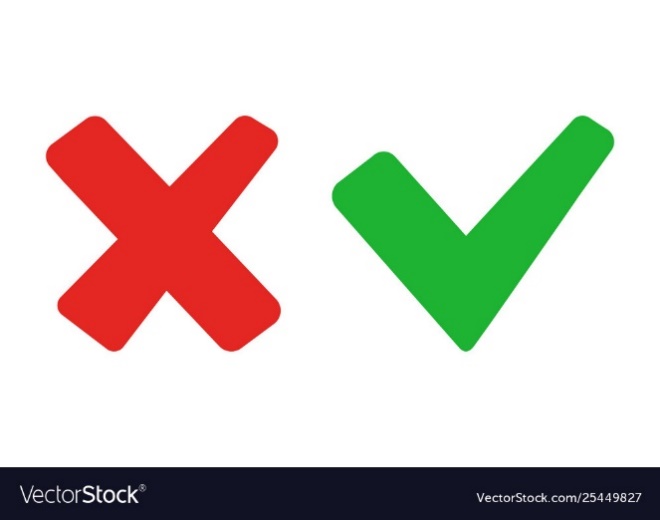 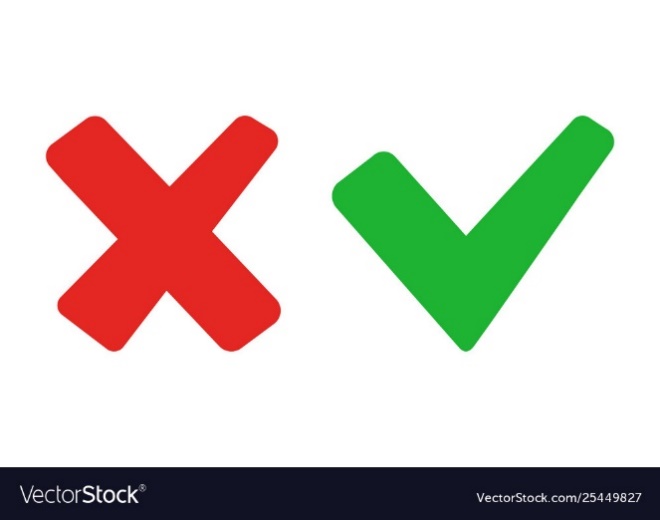 SAI
SAI
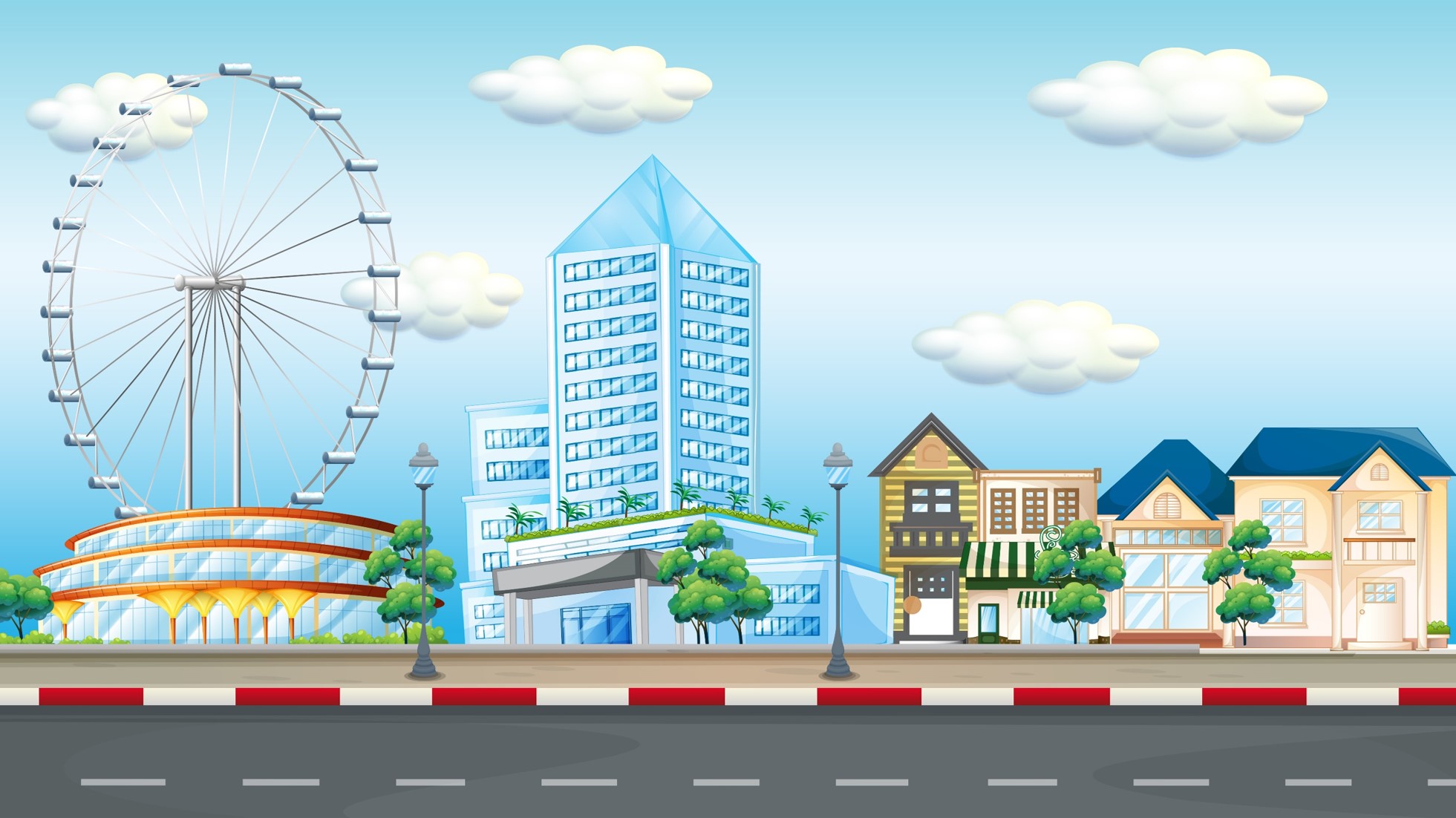 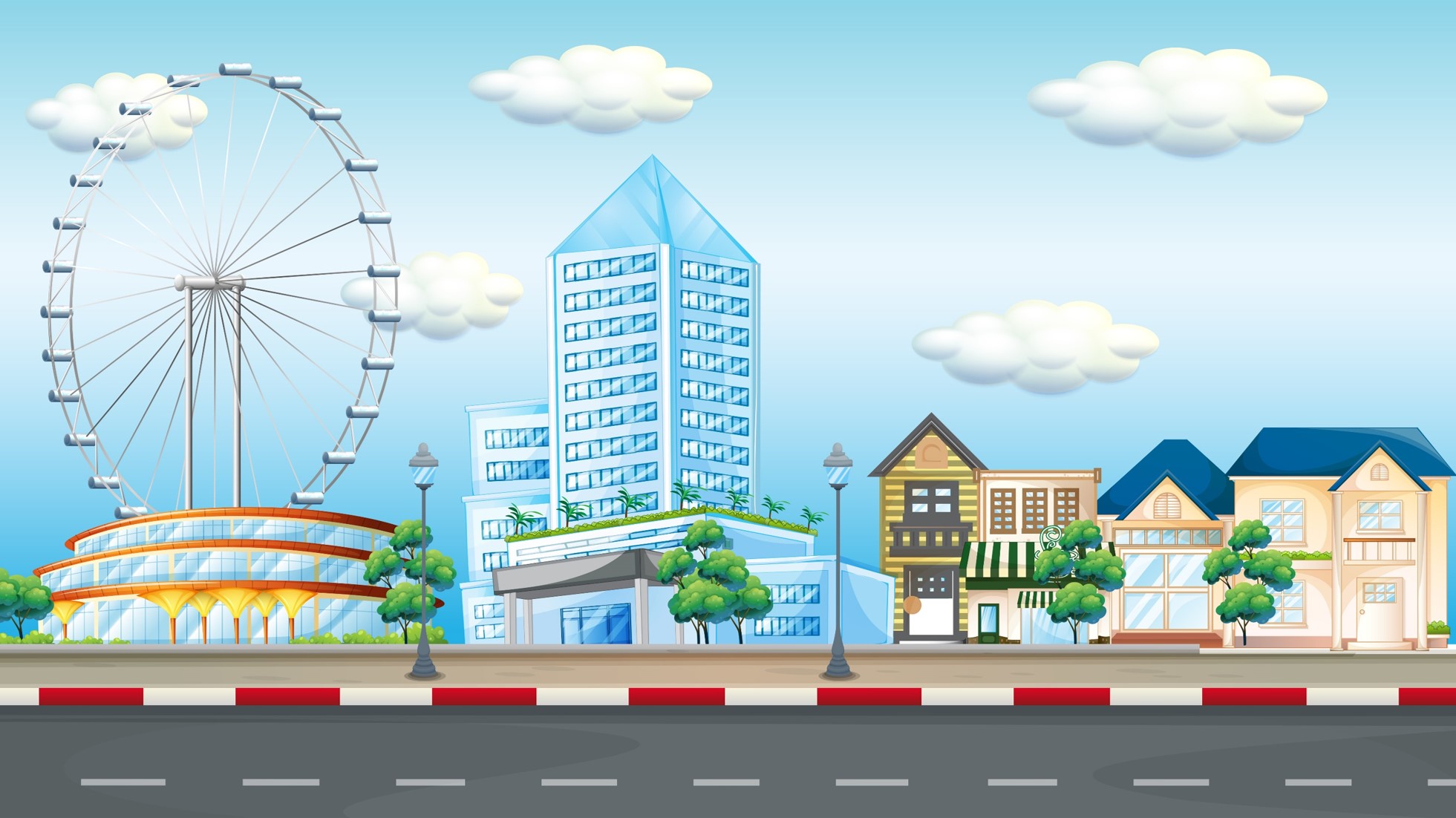 CÂU HỎI:
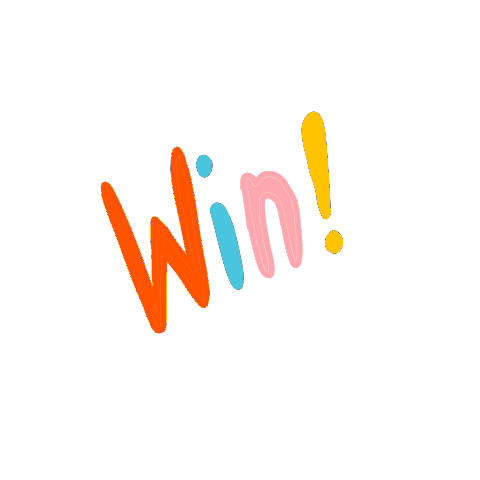 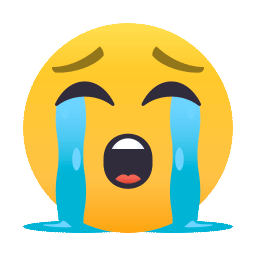 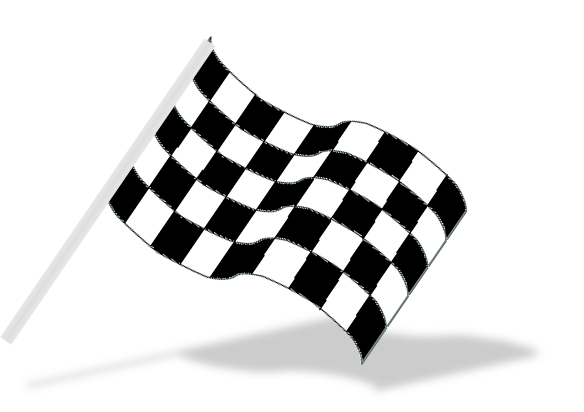 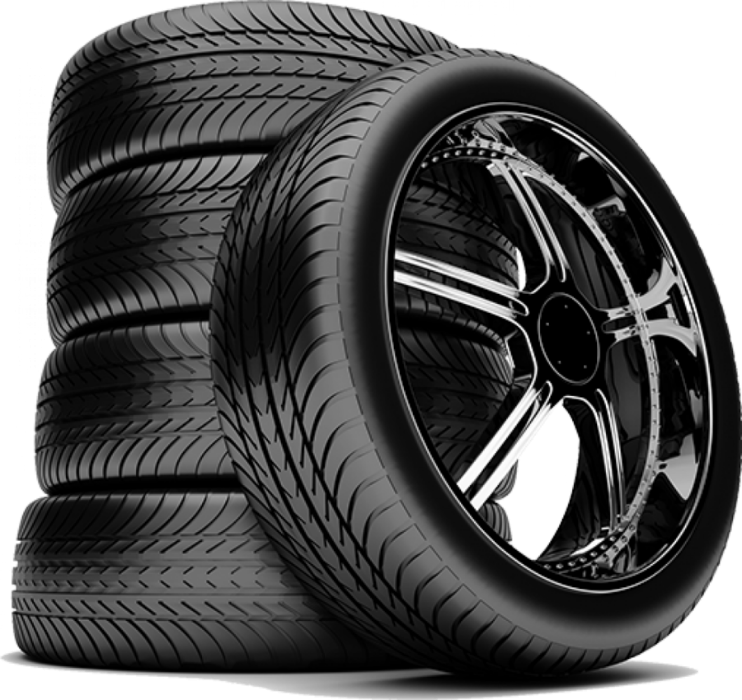 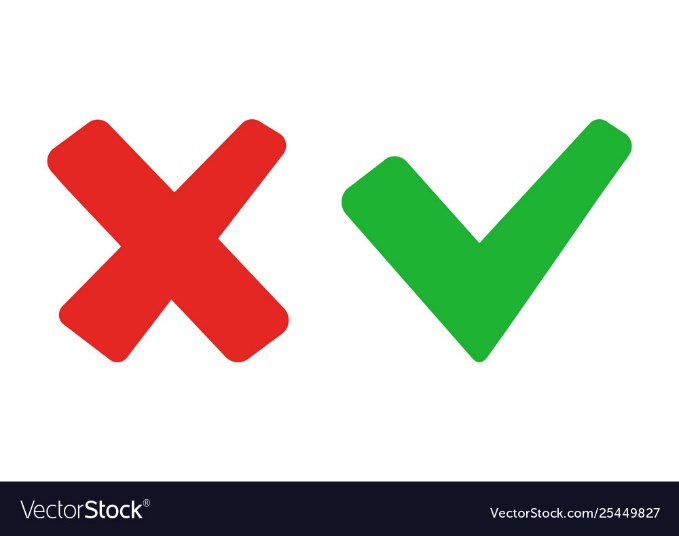 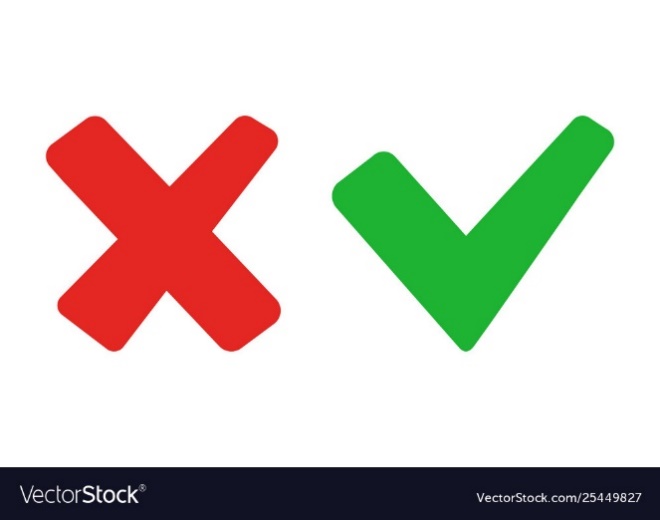 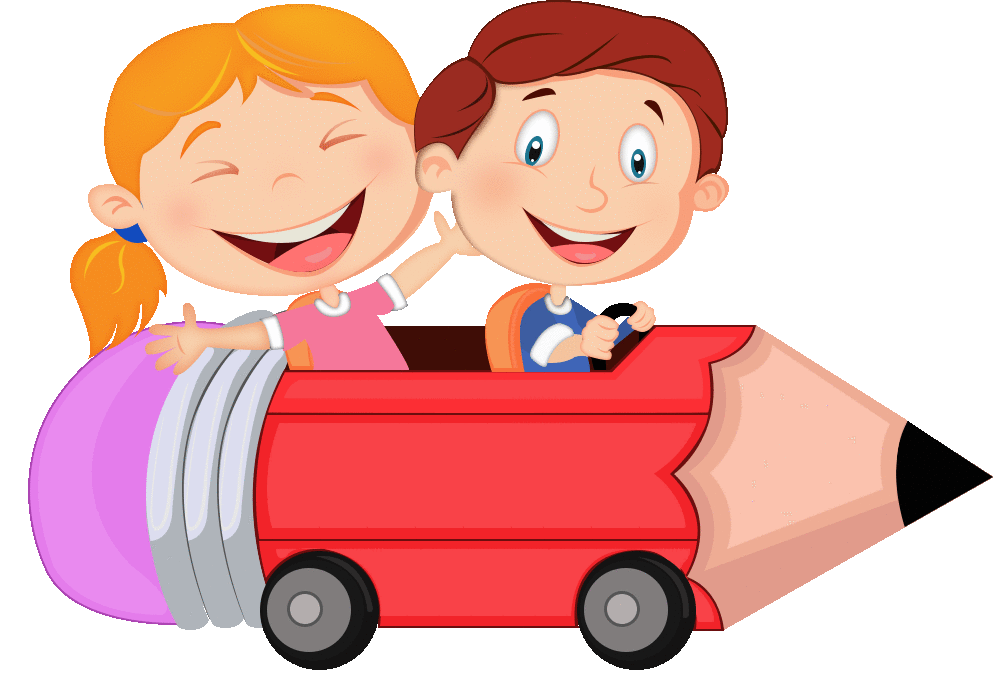 ĐÚNG
SAI
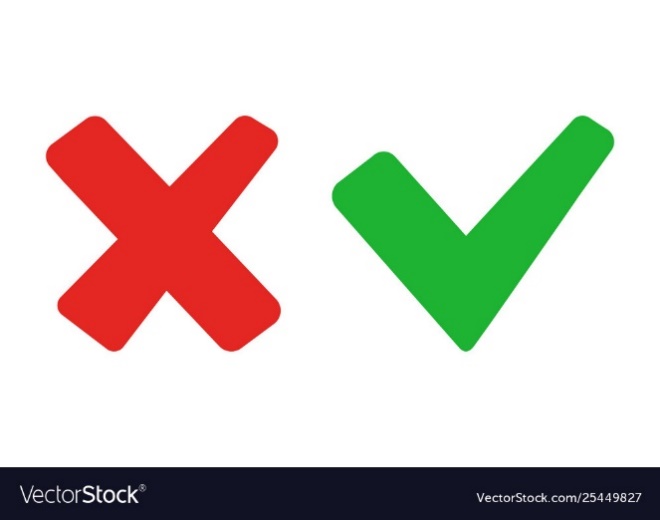 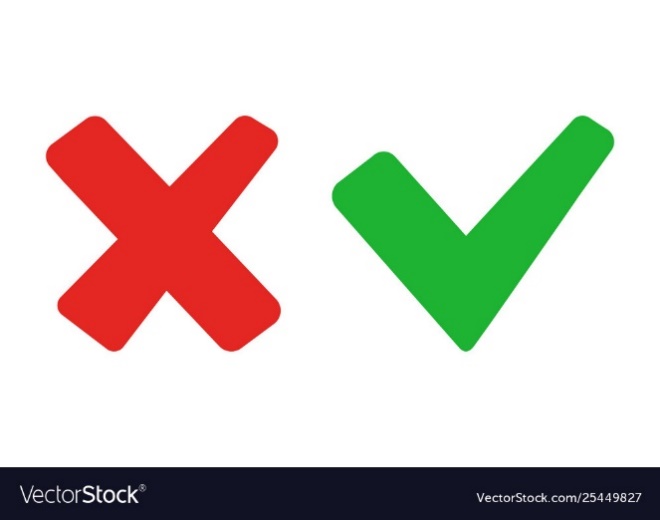 SAI
SAI